СВОЯ ИГРА
Автор: заместитель заведующего по ВМР МКДОУ «ДСОВ «Семицветик»
п. Андра
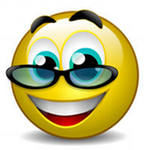 2012 год
Цель: Активизировать знания педагогов дошкольного образования своей профессии
Участники: воспитатели, музыкальный работник, учитель-логопед, педагог-психолог, инструктор по физкультуре, педагог дополнительного образования.
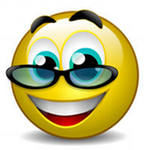 1 ТУР
100
200
500
800
100
200
500
800
100
200
500
800
100
200
500
800
100
200
500
800
100
200
500
800
100
200
500
800
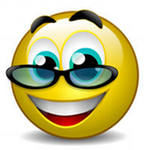 Этот документ регулирует права и обязанности администрации ДОУ и Семьи воспитанников?
Договор с родителями
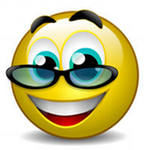 Кем является семья в системе образования?
Участником
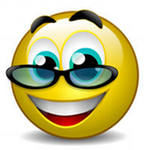 Ребенок стал агрессивно  себя вести со сверстниками (дерется, кусается), в НОД участия не принимает. Как и когда Вы сообщите об этом родителям?
В индивидуальной беседе, вечером
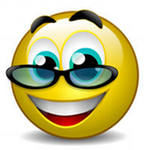 Эта форма взаимодействия с семьями воспитанников является дополнительным компонентом воспитательного процесса, где родители и педагоги могут получить  знания и развить свои умения для дальнейшего объединения усилий и обеспечения детям комфорта, интересной и содержательной жизни в детском саду.
Семейный клуб
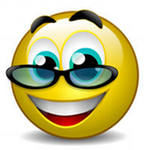 Данный документ нацелен на обеспечение детям счастливого детства и пользование, на их собственное благо  и на благо общества, правами и свободами. Этот документ строится на принципах.
Декларация прав ребенка
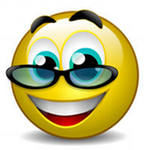 «Ребенком является каждое человеческое существо до достижения 18-летнего возраста, если по закону, применимому к данному ребенку, он не достигает совершеннолетия ранее». 
В каком документе дается представленная трактовка понятия «Ребенок»?
Конвенция о правах ребенка
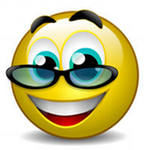 Родители являются первыми педагогами. Они обязаны заложить основы физического, нравственного  и интеллектуального развития ребенка в раннем детском возрасте .
В каком нормативном документе прописано данное утверждение?
Ст.18 «Закон об образовании» РФ
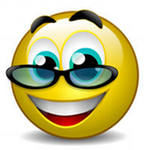 На основе этого документа строится вся основная деятельность в дошкольном образовательном учреждении. Без этого документа деятельность учреждения является неправомерной.
О каком документе идет речь?
Устав
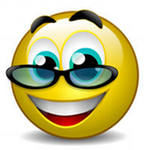 Эта технология воспитания и обучения ставит в центр всей школьной (дошкольной) образовательной системы личность ребенка, обеспечение комфортных, бесконфликтных и безопасных условий ее развития, реализации ее природных потенциалов. Личность ребенка в этой технологии не только субъект, но и субъект приоритетный; она является целью образовательной системы, а не средством достижения какой-либо отвлеченной цели.
О какой технологии идет речь?
Личностно-ориентированный подход
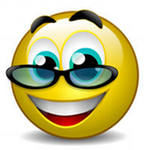 Эта технология реализует демократизм, равенство, партнерство в субъект-субъектных отношениях педагога и ребенка. Воспитатель и воспитанники совместно вырабатывают цели, содержание, дают оценки, находясь в состоянии сотрудничества, сотворчества.
О какой технологии идет речь?
Технология сотрудничества
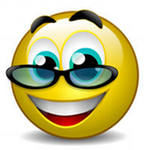 Чтобы поддерживать ребенка, считал В. А. Сухомлинский, педагог должен сохранять в себе ЭТО ощущение; развивать в себе способность к пониманию ребенка и всего, что с ним происходит; мудро относиться к поступкам детей; верить, что ребенок ошибается, а не нарушает с умыслом; защищать ребенка; не думать о нем плохо, несправедливо и, самое важное, не ломать детскую индивидуальность.
Ощущение детства
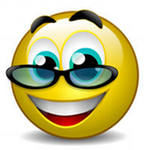 В каждой из педагогических технологий имеются свои сложности. В личностно-ориентированной – это принять педагогу позицию друга, товарища ребенку. В технологии сотрудничества – принять и понять решение ребенка, научиться учитывать его мнение, каким бы оно ни было. 
С какими сложностями сталкиваются педагоги при применении игровой технологии?
Многообразие форм игры, алгоритмы проведения
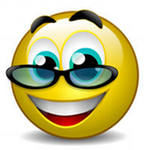 Какая форма работы с детьми 5-7 лет изображена на фото?
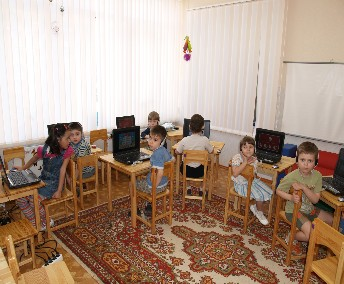 Использование ИКТ во время НОД
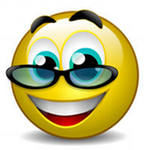 В современных условиях воспитателю необходимо использовать компьютер или любые другие информационно коммуникационные технологии. Однако, при этом компьютер должен …
Продолжите предложение.
Дополнять его, а на заменять
Аукцион
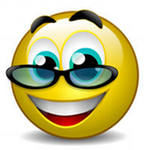 Любая деятельность ребенка, кроме игры, имеет свои пределы. Сколько минут ребенок может проводить за компьютером, не нанося вред своему здоровью?
10 минут
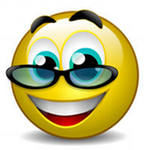 Недостаточная методическая подготовленность педагога;
Неправильное определение дидактической роли и места ИКТ на занятиях;
Бесплановость, случайность применения ИКТ;
Перегруженность занятия демонстрацией.
Чем будут являться вышеуказанные пункты при использовании ИКТ в НОД?
Ошибки использования ИКТ
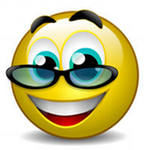 Согласно СанПиН 2010 года групповая комната должна быть площадью из расчета определенной квадратуры на одного ребенка без учета мебели и ее расстановки.
Сколько квадратных метров должно быть на одного ребенка?
2,5 кв. м в ясельных группах и не менее 2 кв. м в дошкольных группах
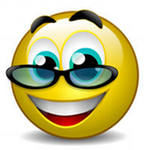 Сколько времени, согласно СаНПиН 2010 года, должна составлять прогулка детей дошкольного возраста?
4-4,5 часа в день
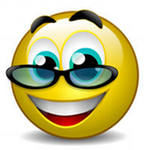 В каком случае дети до 4 лет не пойдут гулять на улицу, а будут играть на веранде?
Температура воздуха ниже 15°С и скорость ветра более 15 м/с
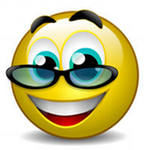 Во время прогулки с детьми, согласно СаНПиН 2010 года, необходимо проводить….
Продолжите предложение.
Игры и физические упражнения. Подвижные игры в конце прогулки.
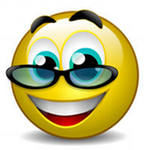 Какое интегративное качество будет развиваться у ребенка посредством диалогического общения с детьми, чтения художественной литературы, НОД, наблюдения на прогулке, новых игр любого рода, поручений и заданий,  дежурства?
Любознательный, активный
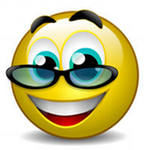 ФГТ определяют планируемые результаты освоения Программы – итоговые и промежуточные. Итоговый результат представляет собой совокупность интегративных качеств, или определенный портрет ребенка, освоившего основную общеобразовательную программу дошкольного образования.
 О каком портрете идет речь?
Социальный портрет ребенка
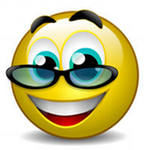 Каждая образовательная область несет в себе определенную цель, достигаемую через решение определенных задач.
Какая образовательная область направлена  на достижение целей овладения конструктивными способами и средствами взаимодействия с окружающими людьми?
Коммуникация
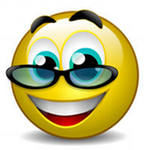 «В ребенке важно формировать интерес к другому человеку. Основой для такого интереса должно быть восприятие другого человека, других людей как источник познания социального мира и равного себе. Другой человек интересен своими знаниями, своими чувствами, своим социальным опытом, отличающимся от опыта ребенка и потому обогащающим его. Открытость такому познанию влечет за собой толерантность, терпимость к тому, что непохоже, желание не отвергнуть его, а понять, познать, принять».
С.А. Козлова
О какой образовательной области идет речь?
Социализация
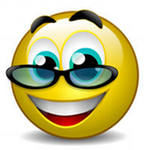 Согласно инструкции по охране жизни и  здоровья детей каждый ребенок должен иметь индивидуальную…
Продолжите предложение.
Расческу, полотенце, салфетку, зубную щетку
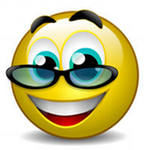 Что должен знать воспитатель, собирающийся с детьми на экскурсию?
Точное количество детей, маршрут
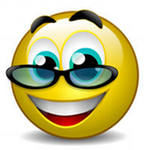 Основное требование к сотрудникам для обеспечения безопасности детей в ДОУ?
Соблюдение СаНПиН
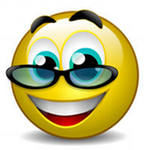 Расскажите действия воспитателя в случае получения ребенком травмы.
Оказать первую помощь, сообщить медсестре, заведующему. В случае необходимости доставить ребенка в ближайшую клинику.
2 ТУРПолуфинал
100
200
500
800
100
200
500
800
100
200
500
800
100
500
800
200
100
200
500
800
3 ТУРФинал
100
200
500
800
500
800
100
200
100
200
500
800
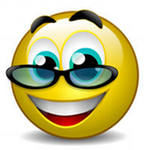 На основе какого документа разрабатывается примерная основная общеобразовательная программа дошкольного образования?
ФГТ
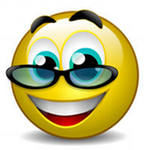 Эта часть должна быть реализована в любом дошкольном образовательном учреждении, реализующем основную общеобразовательную программу дошкольного образования. Она обеспечивает достижение воспитанниками готовности к школе, а именно необходимый и достаточный уровень развития ребенка.
О какой части программы идет речь?
Обязательная часть
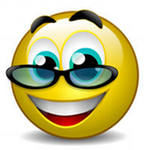 Назовите объем обязательной части Программы.
80%
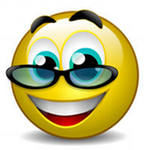 Аукцион
В чем отличие итоговых планируемых результатов от промежуточных?
Подводятся в конце подготовительной к школе группы
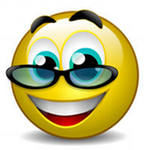 Согласно принципа дистанции построения развивающей среды это условие делает общение взрослого и детей более легко осуществимым, так как позиции воспитателя и ребенка можно варьировать.
О каком условии построения развивающей среды идет речь?
Разновысокая мебель
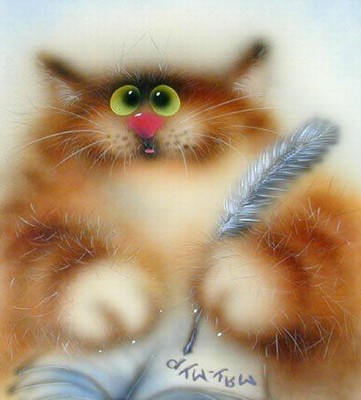 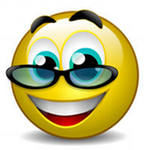 В группе Миша укусил Васю. Остался след от укуса. Ваши действия.
Сообщить медсестре, заведующему, родителям
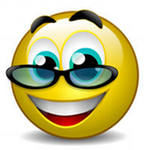 В реализации какой образовательной области предметно-развивающая среда имеет особо важное значение?
Социализация
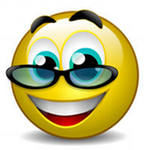 Какого наиболее важного принципа, согласно ФГТ, необходимо придерживаться при создании предметно-развивающей среды в групповом помещении и на территории образовательного учреждения?
Принцип гендерного воспитания
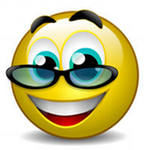 До введения в действие ФГТ воспитатель развивал в детях Знания, Умения и Навыки. Что развивает педагог во время непосредственно образовательной деятельности сейчас?
Интегративные качества
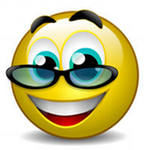 Образование этого вида связей способствует познанию средств выразительности. Без этих связей невозможно ни развитие воображение, ни художественное творчество.
О каких связях идет речь?
Ассоциативные связи
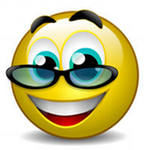 В рамках такого подхода ведения образовательной деятельности то или иное явление, событие дети рассматривают с разных сторон, выделяя и изучая разные аспекты. 
О каком подходе к НОД идет речь?
Интегрированный
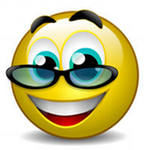 Занятия, построенные на основе этого принципа, более результативны, так как у детей отмечается повышенный интерес к содержанию тех задач, которые решаются на этих занятиях; у детей проявляется особая широта интересов – что в последующем может стать основой многообразного опыта.
О каком принципе построения НОД идет речь?
Тематический
Вопрос:
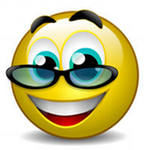 Один из динамических элементов семейных отношений, отражающий процесс передачи информации от одного члена семьи к другому, умение быть эффективным слушателем, ясно выражать свои мысли и оказывать психологическую поддержку. Может быть авторитарным, демократическим и либеральным.
Стиль общения
Вопрос:
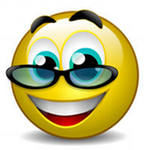 Бертран Рассел писал: «Уметь с умом потратить свободное время – высшая ступень цивилизованности». 
Может быть разным, однако чаще всего это празднование дней рождений, посещение кинотеатров, парков и т.д. всей семьей. 
О чем идет речь?
Семейный досуг
Вопрос:
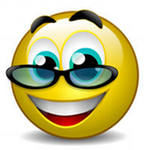 авпвапыфвапвап
ропро
Вопрос:
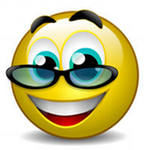 Какому психическому процессу свойственны: 
концентрация ;
переключение;
устойчивость;
распределение.
Внимание
Вопрос:
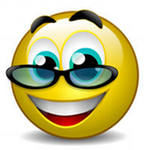 Слово «личность» происходит от слова, которое в старые времена обозначало маску, надеваемую на себя актером во времена спектакля и соответствующую особенностям характера того человека, которого актер в маске должен был играть. 
    О каком слове идет речь?
Личина
Вопрос:
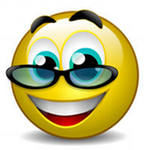 Человек такого типа темперамента обычно живет сложной и напряженной внутренней жизнью, придает большое значение всему, что касается лично его, обладает повышенной тревожностью и ранимой душой.
Меланхолик
Вопрос:
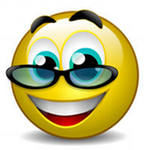 Эти отношения между людьми, которые, образно говоря, являются «узаконенными», то есть регулируются какими-либо имеющими юридический статус документами, включая законы, постановления, уставы, распоряжения, приказы и так далее. О каких отношениях идет речь?
Формальные
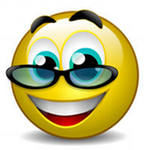 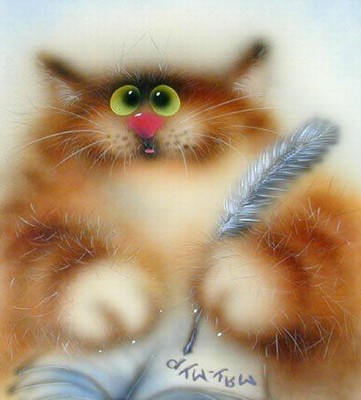 Идет НОД в подготовительной к школе группе. Дети выполняют самостоятельное задание в тетради. Андрей начинает запись вместе со всеми. Но вдруг взор его отрывается от тетради, перемещается на доску, затем на окно. Лицо мальчика озаряется улыбкой и, повозившись в кармане, он достает оттуда новый разноцветный шарик. С шумом развернувшись на стуле, начинает демонстрировать игрушку соседу сзади. После замечания воспитателя Андрей поворачивается и начинает медленно «сползать» со стула. И снова замечание, за которым следует лишь короткий период сосредоточения… Наконец воспитатель объявляет об окончании деятельности, Андрей выбегает из-за стола первым и мчится к игрушкам. О каком нарушении идет речь?
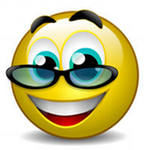 Синдром дефицита внимания (Гиперактивность)
Аукцион
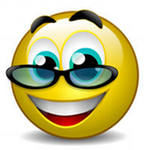 Вопрос:
Основой педагогической системы этого ученого стала идея народности, распространявшаяся и на семейное воспитание. Наиболее естественной средов воспитания и обучения дошкольников он считал семью. По его мнению основы личности, ее характер формируется в семейных отношениях, под воздействием матери и отца.
Константин Дмитриевич Ушинский
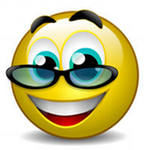 О каком термине идет речь?
Мыслительная способность, умственное начало у человека.
Интеллект
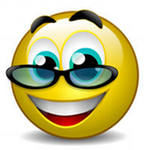 О каком термине идет речь?
Распределение по группам, разрядам.
Классификация
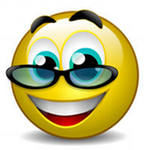 О каком термине идет речь?
Наука о закономерностях воспитания, в которой основное место отводится изучению воспитания подрастающих поколений.
Педагогика
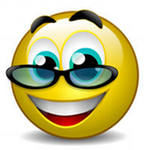 О каком термине идет речь?
Терпимость к чужому образу мысли, жизни, поведению, обычаям, чувствам, мнению, идеям, верованиям.
Толерантность
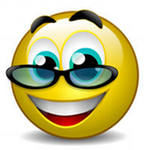 Эта педагогическая способность позволяет устанавливать правильные взаимоотношения с детьми и коллегами.
Коммуникативная
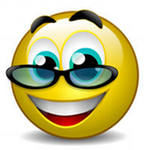 Эта программа включает одно или несколько направлений развития ребенка. о каком виде программ идет речь?
Комплексная
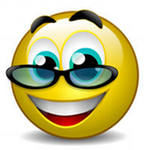 Эта программа включает одно или несколько направлений развития ребенка. о каком виде программ идет речь?
Комплексная
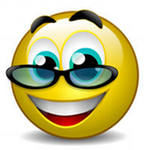 Советский и российский педагог и психолог. Разработчик оригинальной концепции гуманной педагогики. Его наиболее известный труд «Здравствуйте, Дети!»
Шалва Александрович
Амонашвили
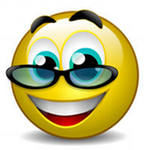 Он строил процесс обучения как радостный труд; большое внимание он уделял формированию мировоззрения учащихся. В советской педагогике стал разрабатывать гуманистические традиции мировой и отечественной педагогической мысли. Автор 30 книг, посвященных воспитанию и обучению. Книга его жизни «Сердце отдаю детям»
Василий Александрович
Сухомлинский
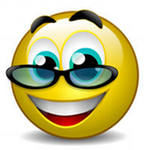 В работах этого выдающегося психолога даны содержательные характеристики игры, показано ее влияние на главнейшие изменения в психике ребенка, создание зоны ближайшего развития. Ему принадлежат слова: «Всё может быть всем».
Лев Семенович Выготский
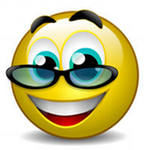 Эта наука относится к числу молодых дисциплин в системе педагогических наук. Её возникновение связано с именем великого педагога XVII века Яна Амоса Коменского. Ей уделяли большое внимание такие ученые как Леонтьев А.Н., Эльконин Д.Б., Рубенштейн С.Л.
Дошкольная педагогика
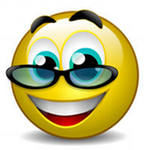 Какой компонент необходимо предусматривать  при разработке любой программы?
Региональный
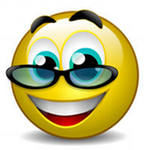 Эта программа представляет собой стройную нестандартную систему, направленную на видение перспективы развития учреждения, выбор конкретных управленческих решений и обеспечение поэтапного решения поставленных задач.
О какой программе идет речь?
Программа развития
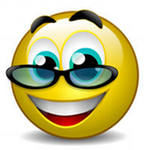 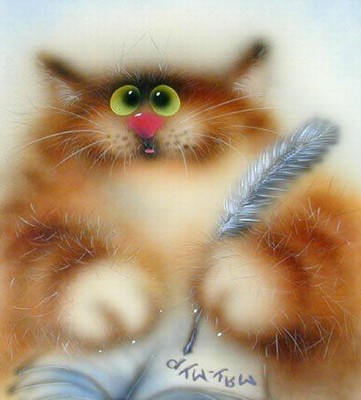 ап
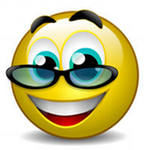 Один из наиболее известных детских садов, где у посетителя может возникнуть впечатление, что воспитатель ничем не занимается, однако именно в этот момент она проводит образовательную деятельность с детьми.
Вальдорфский детский сад
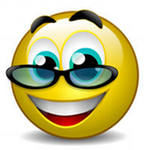 К какому типу программ можно отнести следующие программы:
«Наш дом природа» Н.А. Рыжовой
«Математика в детском саду» Н.П. Новиковой
Вариативные
(парциальные)